QUIZ
Check Your knowledge of poland
When you want to answer
Clik the grey box near the answer.
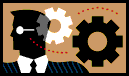 What’s   the highest building in Poland?
A) The Palace of Culture and Science
B) The Warsaw Spire
C) The Sky Tower
What are the colours of the Polish flag?
A)Red star on white background
B)Red-White
C)White-Red
Polish currency is:
A)PLN
B)EUR
C)USD
What is the emblem of Poland?
A)eagle
B) mermaid
C)bison
What is the longest river in Poland?
A)Odra
B)Warta
C)Vistula
What are the biggest mountains in Poland?
A)Gerlach
B)Rysy
C)Kazura
You win!!!
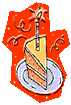 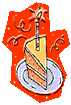 No that isn’t good answer.